Reading for annotation
The Visit
Year 7
Class rules
Behavior 
Your class rules might include:
Be respectful.
Be responsible.
Follow directions.
Be punctual.
Be organized.
Be a self-starter.
Be prepared.
Expectations
Skim through the text and find features of narrative writing
Underline 5 action verbs and discuss their effect
Text “The visit”
Direct speech
Ella’s mum put her coat on and gathered up her keys. She looked at Ella anxiously. “Are you sure you don't want to come with me?” she asked. “Nah,” Ella replied, not taking her eyes off the television. “This is just getting to the good bit.”
“Alright,” sighed Mum, “I’ll be back in two hours with your Gran and Grandad. I’ve spent ages getting the house ready for their visit so don’t get any toys out, don’t go in the kitchen, and whatever you do, don’t make a mess!”


Written by Rosie Summers
What  does it tell about Ella?
hyperbole
Text “The visit”
Ella nodded, her eyes still firmly fixed on the TV. With one final worried glance at her daughter, Mum left the house.
 
Ten minutes later, Ella’s programme finished and she switched off the TV. She wondered when Mum would be home with her grandparents. She thought she remembered her saying something when she left but she’d been busy watching TV.
Adverbial phrase of time sequence
Relative pronoun
Text “The visit”
What is the effect of using exclamation mark?
Looking around for something to do, Ella suddenly had a brilliant idea. She would get the house ready for when her Gran and Grandad arrived! It was ages since she’d last seen them and she wanted everything to be perfect for their arrival.
 
Beginning in the kitchen, Ella scrambled through the cupboards and found the ingredients for a cake. She mixed them together in a plastic bowl and put
Moved
Participial phrase
Text “The visit”
Would or had?
the bowl straight into the oven. She’d only made the kitchen a bit messy and she knew Mum wouldn’t mind because she was going to have a delicious cake.
 
While she was waiting for the cake to cook, Ella decided to do some vacuuming. She swung the end of the vacuum around hurriedly, making sure	she got round all the corners. Suddenly, she heard a loud clunk. Looking down, she realised with horror that Mum’s favourite ornament was missing from the centre of the mantlepiece. She must have sucked it up the vacuum!
Whose point of view is that?
Tow metal objects hitting each other
Text “The visit”
Ella quickly took the lid off the vacuum, and as she did so, a cloud of dirt and dust burst into the air, settling across the carpet. With relief, Ella retrieved the ornament and went to the kitchen to wash it. She had just started filling the sink when she smelt something strange.
 
Ella followed the smell and realised it was coming from the oven. As she opened the oven door, a huge cloud of smoke escaped and swept through the kitchen. She could just make out her cake bowl, melted on to the oven rack.
Bring back
personification
Text “The visit”
What is the function of the past perfect tense
Startled, Ella walked quickly backwards and found herself standing in a puddle. She’d left the taps running! Water was overflowing from the sink and covering the kitchen floor. A wave of panic swept over Ella and she fought back tears.
 
Just at that moment, she heard a car pull up outside.
metaphor
Why?
What is the function of the exclamatory sentence?
Exit TICKET
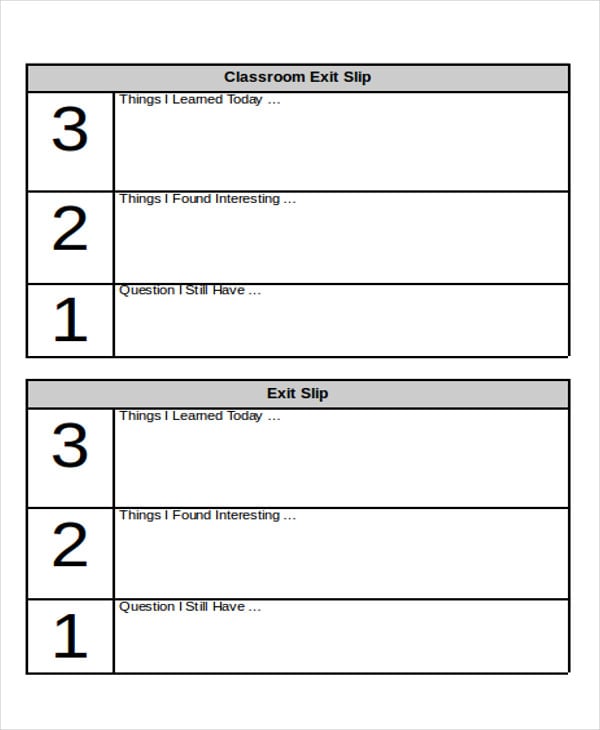 Homework
Answer the questions on the text for tomorrow
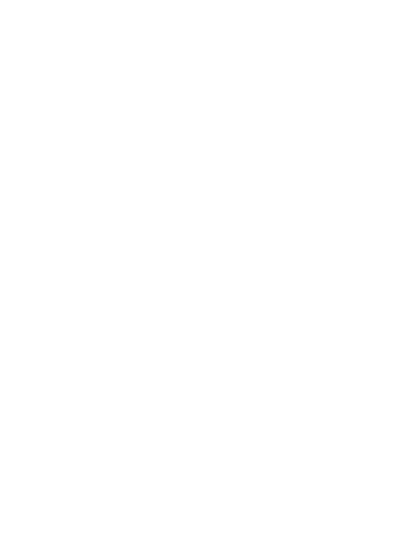